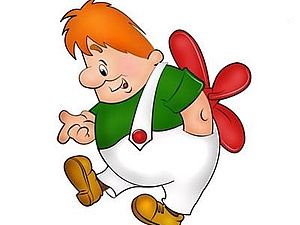 Звуки [к], [к’], 
буквы К,к
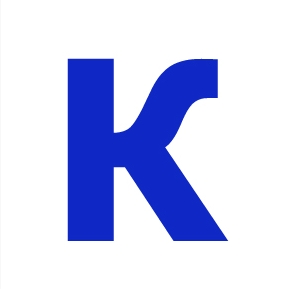 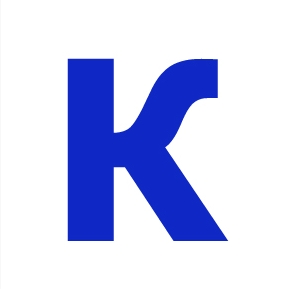 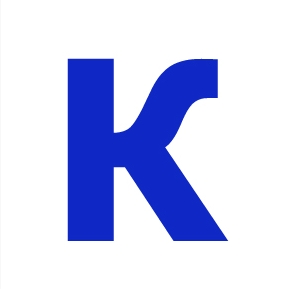 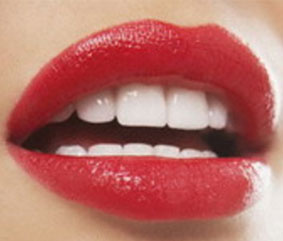 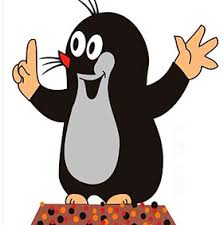 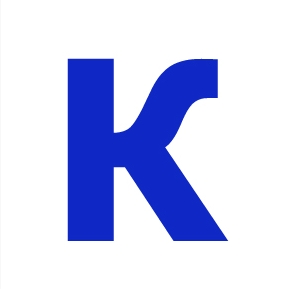 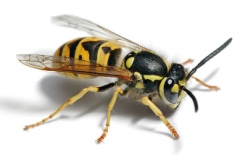 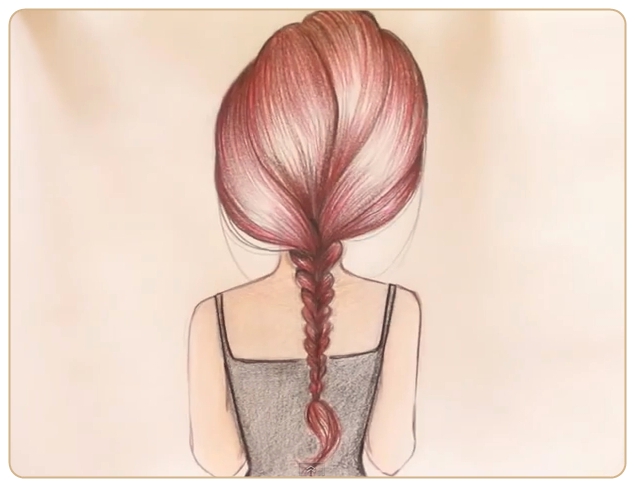 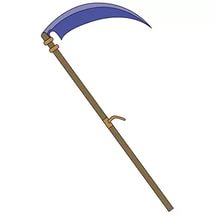 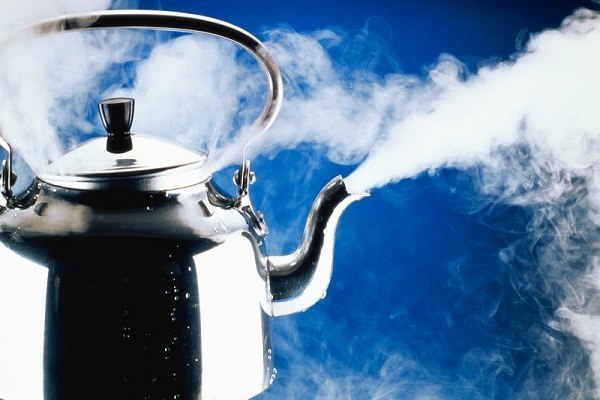 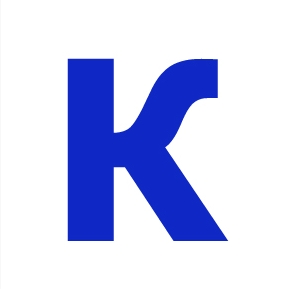 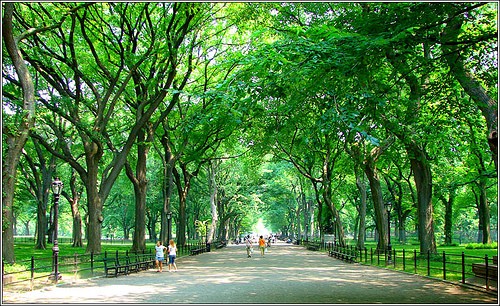 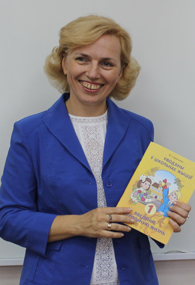 Работа в группе
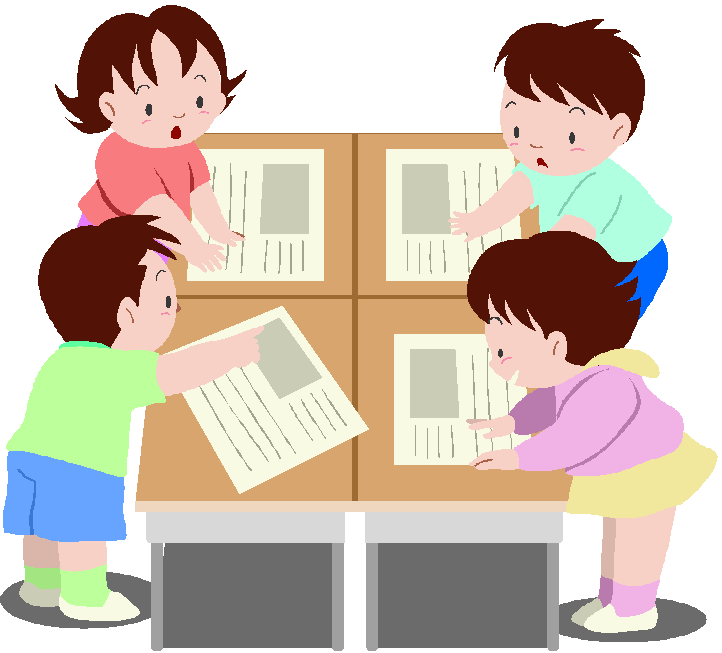 Работать  тихо
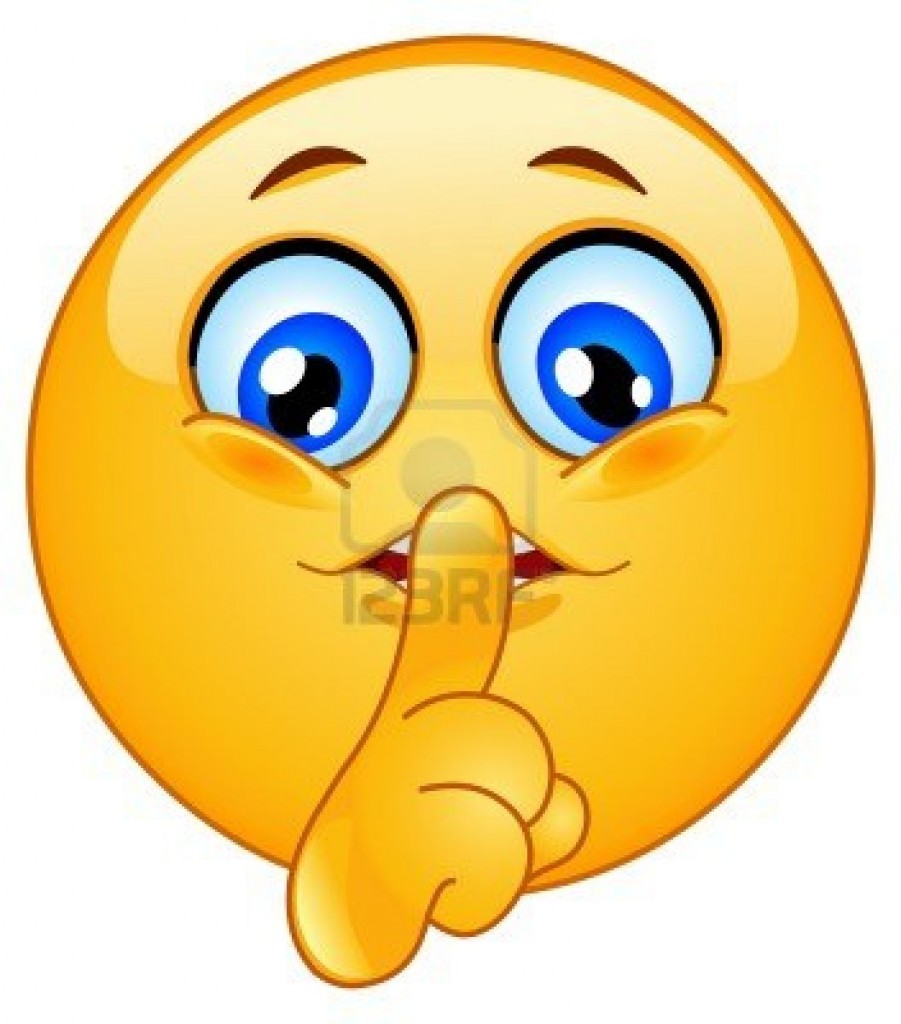 Слушать друг друга
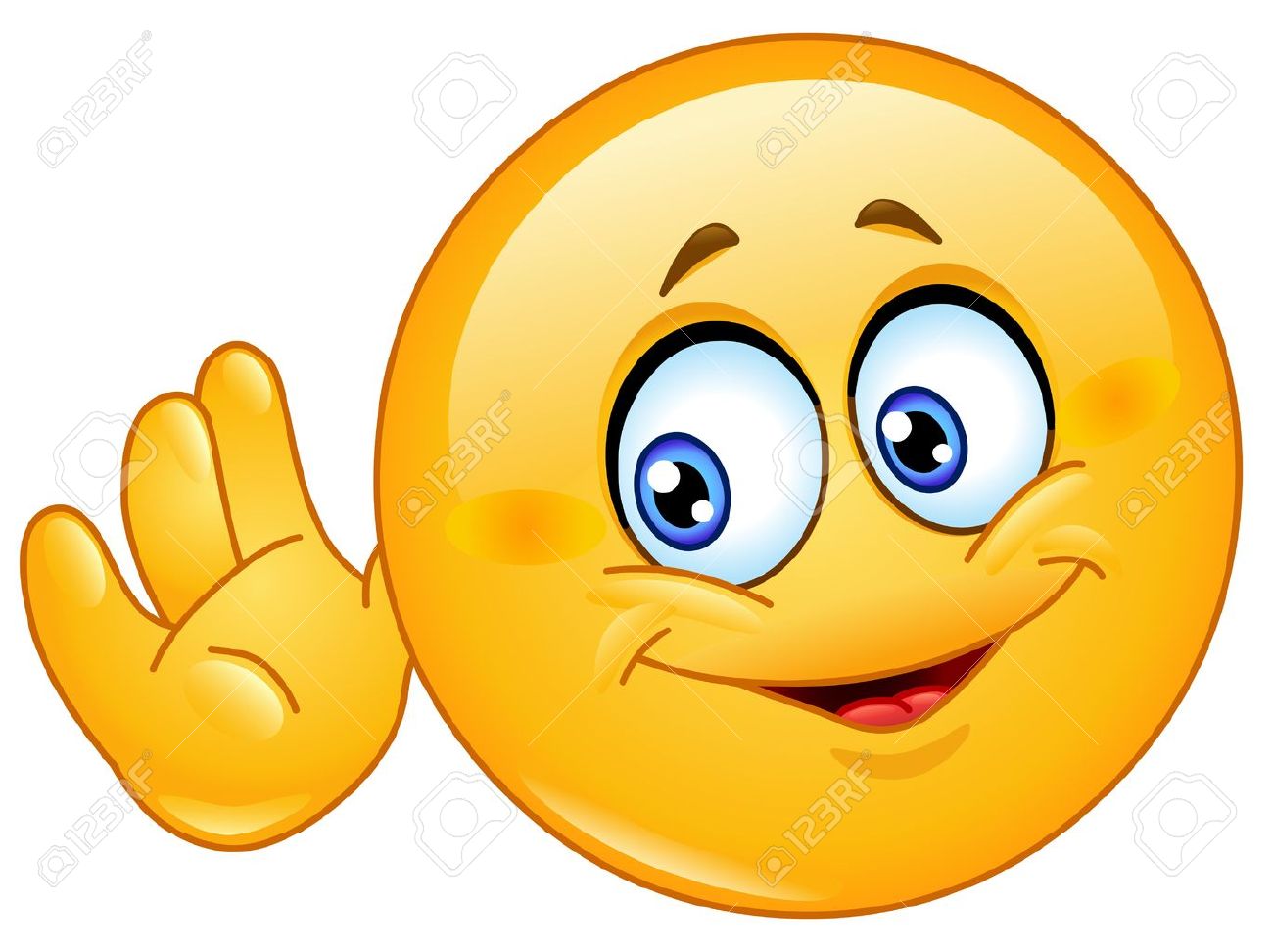 Работать  дружно
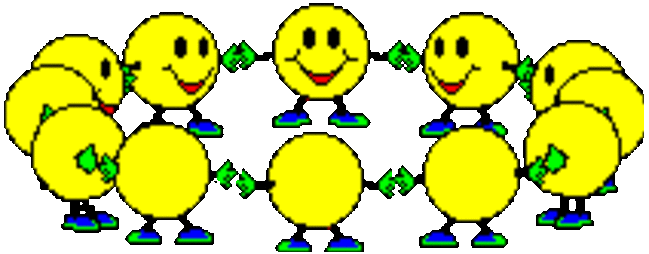 Аккуратно оформить работу
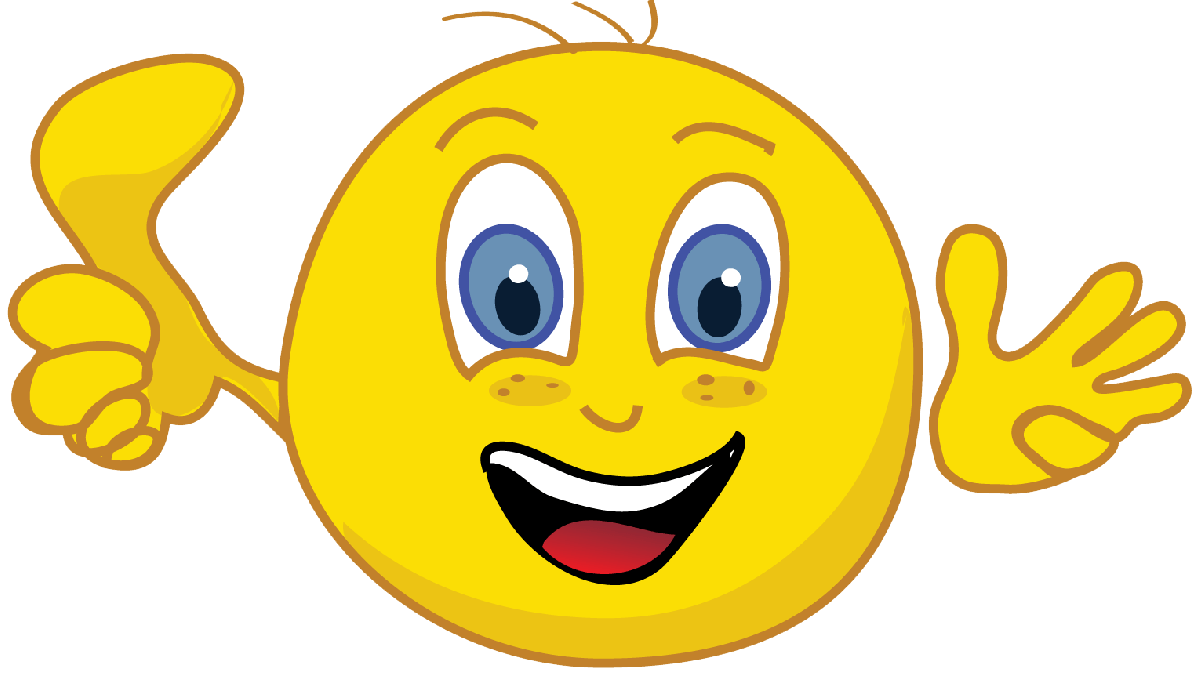 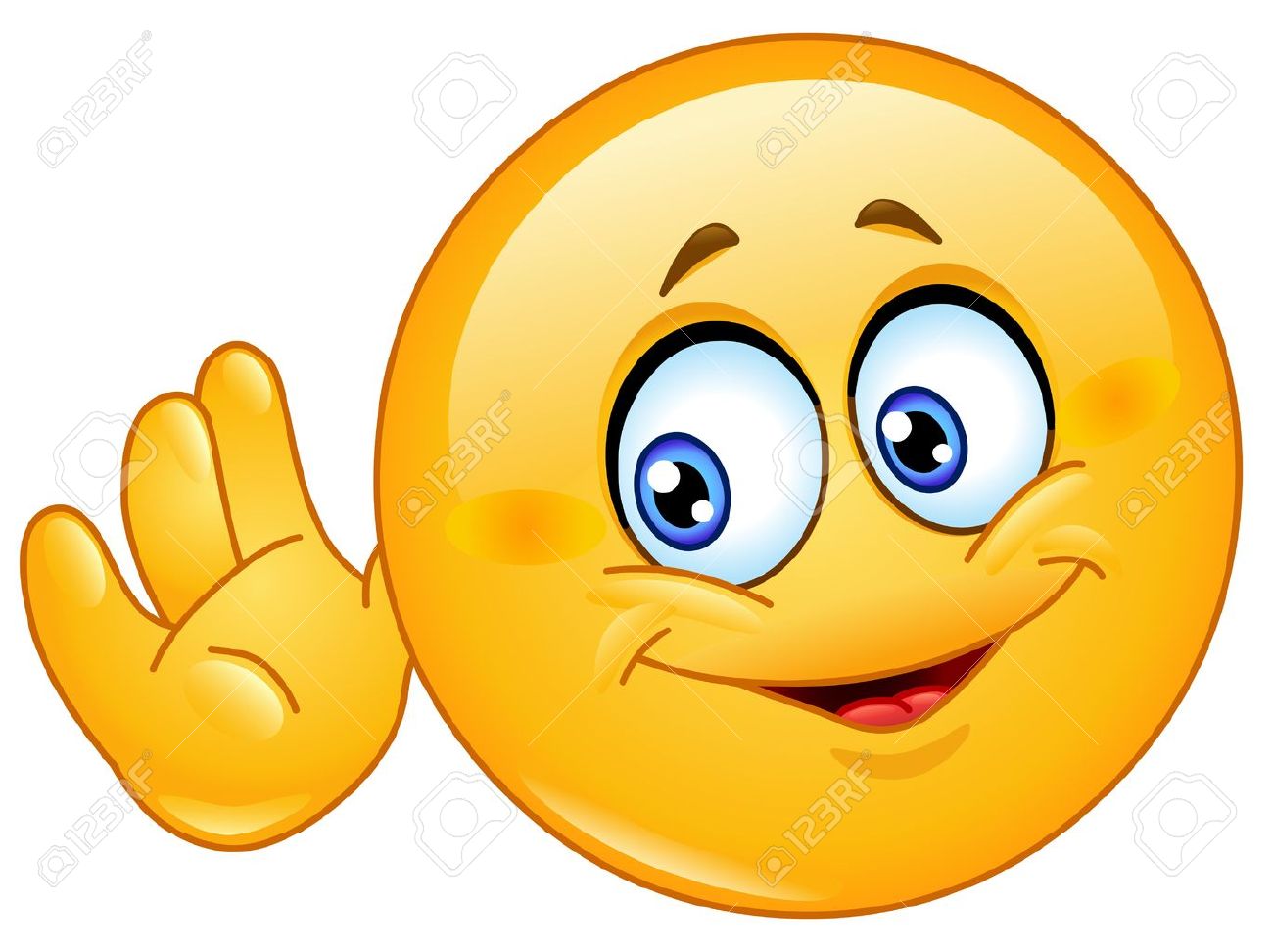 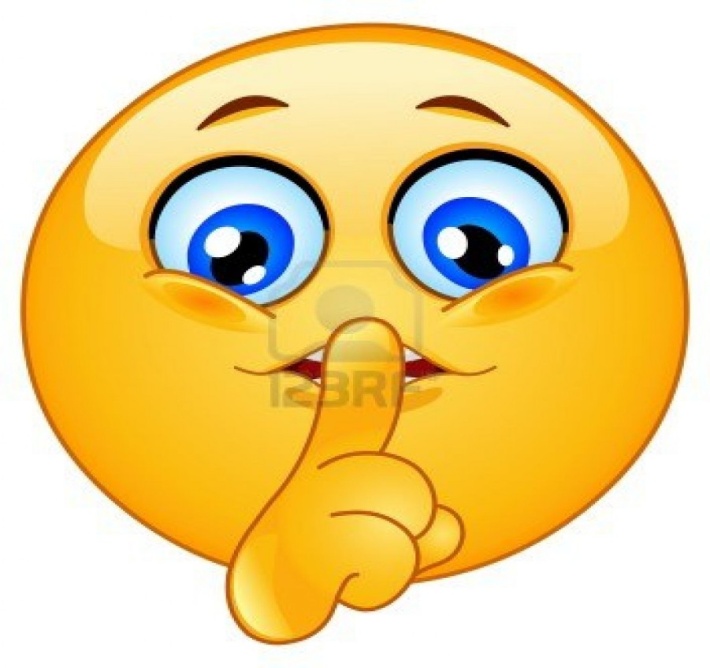 Правила работы в группе
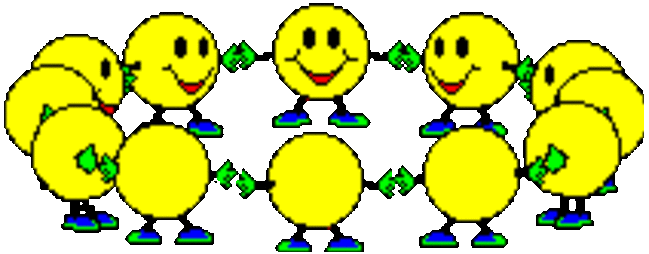 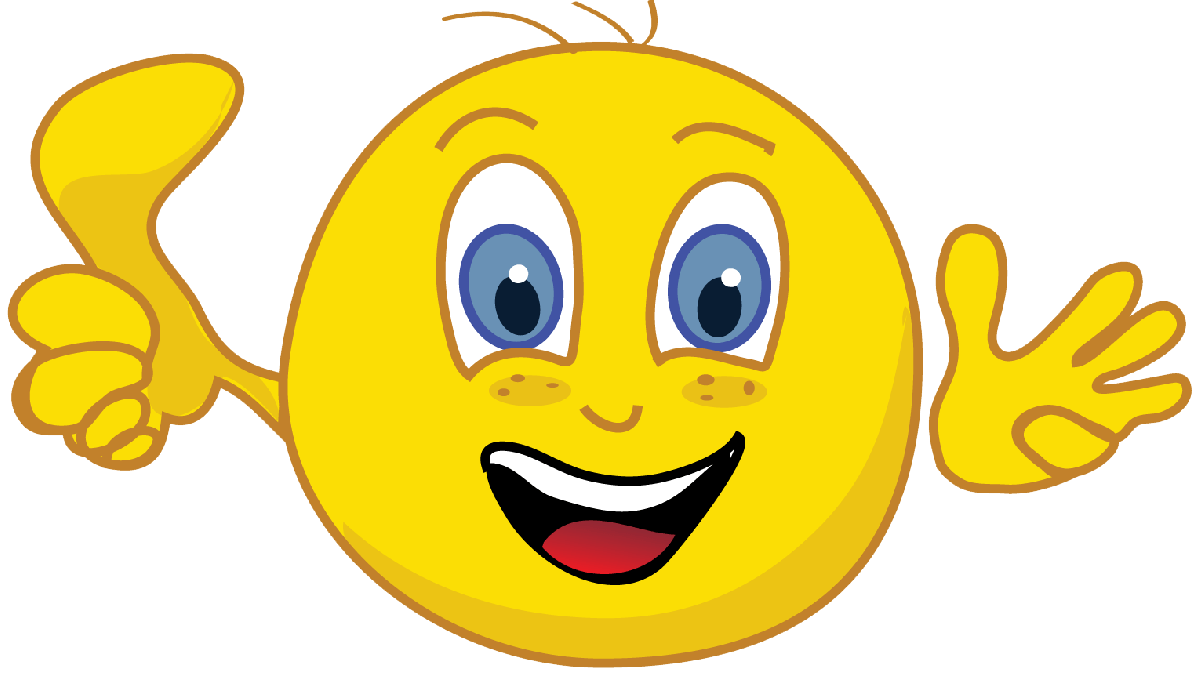 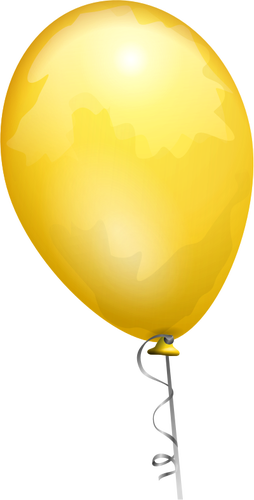 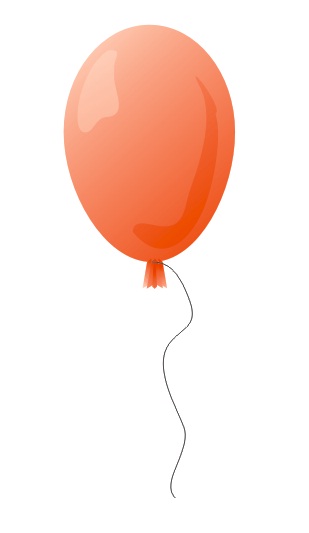 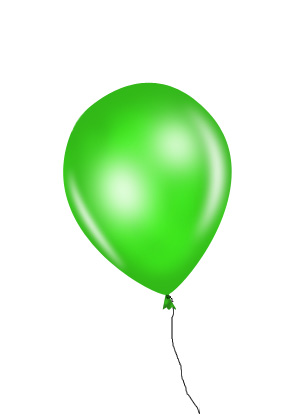